Nodrošinājumi publiskajos būvdarbu iepirkumos
Saturs
01
Pasūtītāja riski, nodrošinājuma līdzekļi un veidi
Pasūtītāja nodrošināmie riski
Pirms iepirkuma līguma noslēgšanas

Pretendents atsauks piedāvājumu

Pretendents neparakstīs iepirkuma līgumu

Pretendents neiesniegs iepirkuma līguma izpildes nodrošinājumu
Pasūtītāja nodrošināmie riski
Pēc iepirkuma līguma noslēgšanas

Piegādātājs neiesniegs iepirkuma līguma izpildes nodrošinājumu
Piegādātājs neuzsāks darbu izpildi 
Piegādātājs neatmaksās pasūtītājam no tā saņemto avansa summu par neizpildītajiem būvdarbiem
Piegādātājs kļūs pilnībā vai daļēji maksātnespējīgas, tiks izbeigta vai apturēta piegādātāja saimnieciskā darbība
Būvdarbi netiks veikti iepirkuma līgumā noteiktā termiņā vai kvalitātē
Pasūtītāja nodrošināmie riski
Garantijas periodā

piegādātājs neiesniegs iepirkuma līgumā paredzēto garantijas laika saistību izpildes nodrošinājumu

garantijas periodā piegādātājs nenovērsīs būvdarbiem konstatētos trūkumus
Nodrošinājuma veidi
Avansa maksājuma nodrošinājums

Ieturējuma nauda

Līguma izpildes nodrošinājums

Garantijas laika nodrošinājums
Nodrošināma līdzekļi
Bankas garantija


           Apdrošināšanas polise


           Nauda
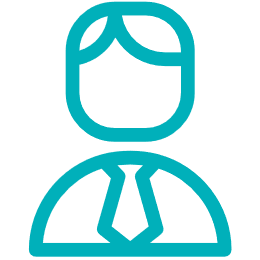 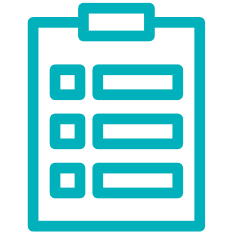 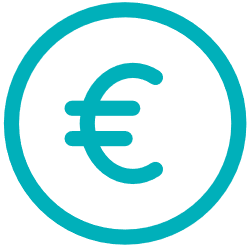 Prasītie nodrošinājumi 2018. gada publiskajos būvniecības iepirkumos
02
Nodrošinājumu izmaksas
Nodrošinājumu izmaksas gadā būvniecības stadijā, ja līguma cena 1 milj., EUR
Garantijas izmaksas 60 mēnešu garantijas periodā
03
Nepieciešamība izmantot kādu no nodrošinājumiem
Aptaujātie publisko būvdarbu iepircēji
Nodrošinājumu izmantošanas gadījumi pēdējos 3 gados
05
Garantijas laikā atklāto defektu novēršanas izmaksas
2016. – 2018. gada dati
Vairāk kā 30 būvobjekti

Katra līguma cena pārsniedz 1 milj. EUR

Kopējā līgumu cena pārsniedz 280 milj EUR
05
Secinājumi un ieteikumi
SECINĀJUMI
Nav izstrādātas metodikas kā noteikt nodrošinājuma līdzekļus, veidus un apmērus
Nodrošinājumu apmēri bieži būtiski pārsniedz nodrošināmos riskus, tai skaitā vienus un tos pašus riskus nodrošinot ar vairākiem nodrošinājuma līdzekļiem
Garantijas laika nodrošinājuma apmērs ir 5%-10% no līguma cenas visā garantijas laikā, bet reālās garantijas laika defektu novēršanas izmaksas reti pārsniedz 2% no līguma cenas, turklāt lielākie izdevumi ir garantijas pirmajos 24 mēnešos
Publisko būvdarbu līgumos nav paredzētas iespējas līguma izpildes laikā samazināt nodrošinājuma apmēru, lai gan iespējamie riski ir mazinājušies (piemēram, avanss ir ieskaitīts darbu izpildē)
Netiek veikts izvērtējums kā prasītie nodrošinājuma veidi, līdzekļi un apmērs ietekmē konkurenci
IETEIKUMI
IETEIKUMI
Latvijas Būvniecības padomes lēmuma projekts
Atbalstīt ieteikumus attiecībā uz prasībām par nodrošinājumiem publiskos būvdarbu ieteikumos. 

Aicināt IUB un CFLA apstiprinātos ieteikumus publicēt mājas lapā informācijai visiem publiskajiem iepircējiem, ja būvniecība pilnībā vai daļēji tiek finansēta no publisko personu līdzekļiem, Eiropas Savienības politiku instrumentu vai citas ārvalstu finanšu palīdzības līdzekļiem.

Nosūtīt Latvijas Būvniecība padomes vēstuli ministrijām, pašvaldībām, to kapitālsabiedrībām un lielākajām atvasinātām publiskām personām, kas veic publiskos būvdarbu iepirkumus, ar aicinājumu ņemt vērā apstiprinātās rekomendācijas.